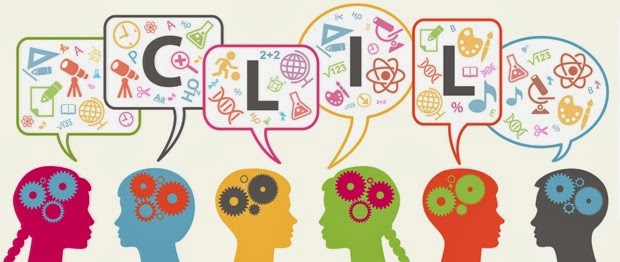 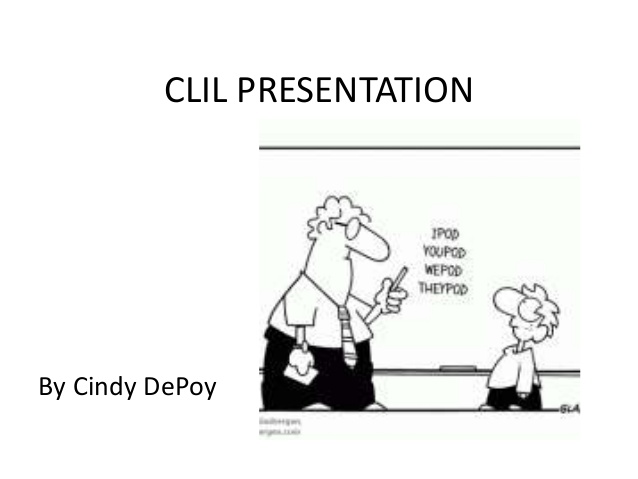 The 4Cs of CLIL
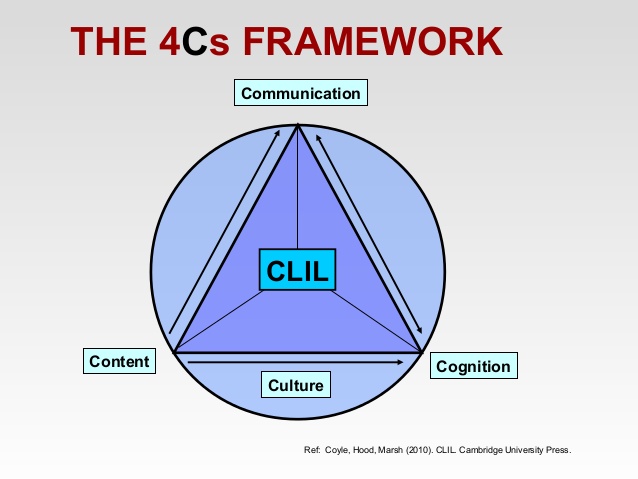 CLIL models
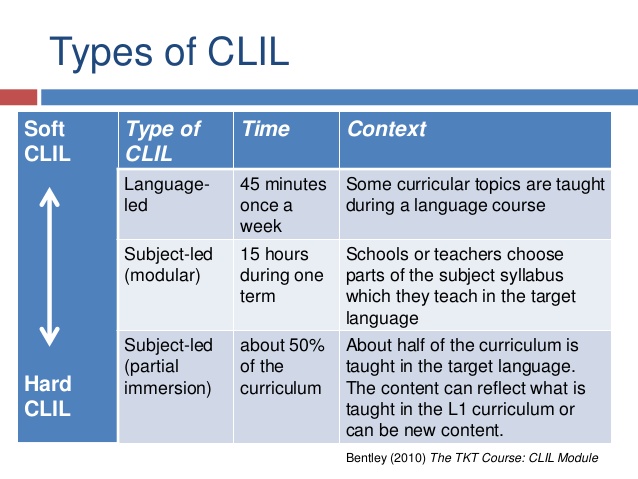 CLIL languages
L1 (Native Language)
L2 (Target Language)
Learners have to be able to:
listen to and understand teachers talking about subjects
talk about subjects themselves – to each other in groups and to the teacher in the plenary classroom
read subject textbooks, and write about subjects.